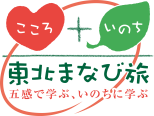 秋田県「大館市」農村生活体験と秋田・青森　3泊4日コース　【青森県・秋田県】
出発地：各地
東北ルートマップ
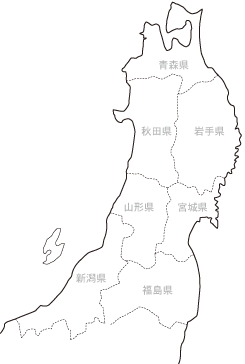 鰺ヶ沢温泉
まかど温泉
湯瀬温泉
（凡例）　・・・：徒歩　 ■□■□：JR　＝＝＝：バス　 ～～～：船舶　－－－：航空機